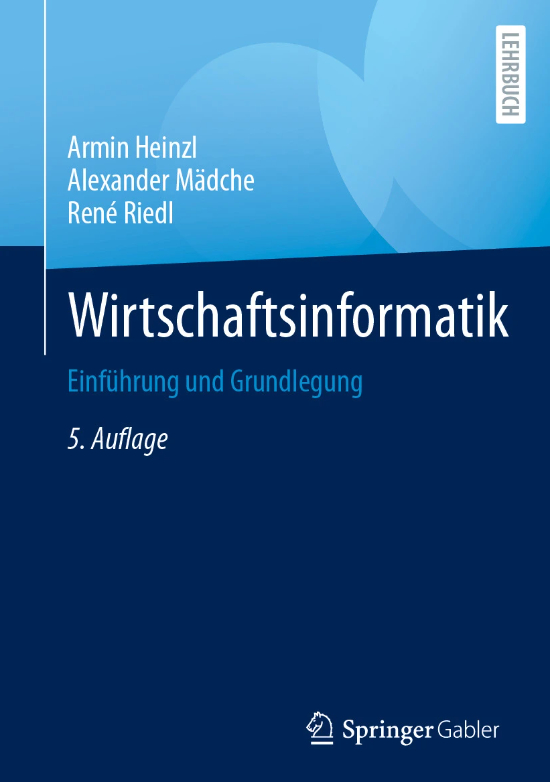 Kapitel 6Praxisorientierung der Wirtschaftsinformatik
1
Lernziele dieser Lerneinheit
Sie kennen das hohe Ausmaß an Praxisorientierung der Wirtschaftsinformatik
Sie erfahren, dass die Qualität wissenschaftlicher Forschung aus Sicht der Theorie auf Basis der theoretischen und methodischen Stringenz beurteilt wird, während die Praxis die Qualität der Forschung im Hinblick auf ihre Relevanz und den Wertbeitrag zur Lösung von Praxisproblemen beurteilt 
Ihnen wird gezeigt, in welchen Bildungseinrichtungen eine praxisorientierte Qualifizierung in Wirtschaftsinformatik erfolgt
2
Praxis versus Theorie
Der Begriff Praxis (von griech. prattein = handeln) bezeichnet die Durchführung einer Tätigkeit
Auch Erfahrungen, die eine Person in einem Tätigkeitsfeld erworben hat, werden darunter verstanden
Das Wort Theorie (von griech. theorein = beobachten, betrach­ten, (an)schauen; theoría = das Anschauen, die Überlegung, die Erkenntnis, die wissenschaftliche Betrachtung) bezeichnete ursprünglich die Betrachtung der Wahrheit von Aussagen durch reines Denken, unabhängig von ihrer empirischen Bestätigung
3
Praxis versus Theorie
Dass Theorien Handlungsempfehlungen oder auch Prognosen für die Praxis geben können, deutet auf ihren komplementären Charakter hin 
Theorien können deshalb wichtige Hilfsmittel zur Beschreibung, Erklärung, Prognose und Gestaltung realer Sachverhalte sein
Ein wissenschaftliches Studium an einer Universität zielt gerade darauf ab, neuartige und komplexe Probleme auf der Basis von Theorien erkennen und methodisch besser lösen zu können
4
Beispiel praktische Bedeutung von Theorien
Das Newtonsche Gravitationsgesetz zur gegenseitigen Anziehung von Massen wurde nicht nur vor dem Hintergrund der Newtonschen Theoreme gedanklich bewiesen, sondern ist auch in der Wirklichkeit beobachtbar 





Damit gelang Newton die erste Erklärung für die Schwerkraft auf der Erde, für den Mondumlauf um die Erde und für die Planetenbewegung um die Sonne, die für die Raumfahrt von großer Bedeutung waren
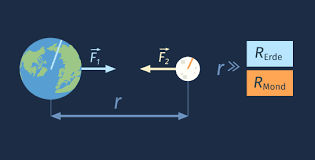 5
Beispiel praktische Bedeutung von Theorien
Die Newtonsche Gravitationstheorie erklärt weitere Phänomene 
z.B. die Gezeiten der Erde
Verbleibende Unstimmigkeiten wurden Anfang des 20. Jahrhunderts durch die von Albert Einstein entwickelte allgemeine Relativitätstheorie erfasst und erklärt
6
Praxis versus Theorie
Technologie ist die Gesamtheit der anwendbaren und tatsächlich angewendeten Arbeits-, Entwicklungs-, Produktions- und Implementierungsverfahren der Technik. (Vgl. Theorie vs Technologie)
Erinnerung: Eine oder mehrere Theorien bilden das Fundament von Technologien, um diese zielgerichteter gestalten zu können 
Somit sind Technologien anwendungsbezogene Umformungen von Theorien und somit per se realitätsbezogen und praxisorientiert
Es scheint zweckmäßig Theorie und Technologie enger als bisher zu verknüpfen:
7
Relevanz versus Stringenz
Der Unterschied zwischen Praxis und Theorie wird unter anderem durch die Kriterien Relevanz und Stringenz zum Ausdruck gebracht
Wissenschaftlerinnen orientieren sich an der rigorosen Stringenz der wissen-schaftlichen Untersuchung, dem Ideal der formalen und methodischen Präzision wissenschaftlichen Arbeitens
Praxis fordert Relevanz, das heißt die praktische Bedeutung im Sinne von Tragweite, Wert oder Wichtigkeit des Ergebnisses wissenschaftlichen Arbeitens
Welche Position eine Wissenschaftlerin zwischen Relevanz und Stringenz wählt, hängt neben ihren persönlichen Neigungen und ihrer Qualifikation vom Abstraktionsniveau des gewählten Forschungsgegenstands sowie von der in ihrem Fachgebiet herrschenden Lehrmeinung ab
8
Relevanz versus Stringenz
Forscherinnen die in einer Realwissenschaft wie der Wirtschaftsinformatik arbeiten, die mit gleich großer Bedeutung auch Ingenieur- und Strukturwissenschaft ist, betonen Relevanz tendenziell stärker als Forschende einer Formalwissenschaft
Jede Forscherin der Wirtschaftsinformatik steht damit vor einem zweidimensionalen Entscheidungsproblem 
Versucht sie, der Praxis als der maßgeblichen Konstituente gerecht zu werden, ist die Betonung des Relevanzkriteriums unerlässlich 
Misst sie sich mit Forschenden anderer Disziplinen, muss sie deren theoretischen und methodischen Standards genügen 
Daraus folgt, dass Wirtschaftsinformatikerinnen Probleme aufgreifen müssen, die praxisrelevant und rigoros bearbeitet werden können
9
Bedeutung der Praxisorientierung und Umfang des Praxisbedarfs
Für die Wirtschaftsinformatik ist eine ausgeprägte Praxisorientierung von hoher Bedeutung, da diese die Basis der Legitimation ist
Seit der Entwicklung „elektronischer Rechenanlagen“ und ihrer Anwendung und Verbreitung in Wirtschaft und Verwaltung ab den 1950er Jahren besteht der Bedarf der Praxis an Absolventinnen der Wirtschaftsinformatik 
Ihre Ausbildung entwickelte sich zum Hauptanliegen der Wirtschaftsinformatik als wissenschaftliches Studium
10
Bedeutung der Praxisorientierung und Umfang des Praxisbedarfs
Während 1980 das Verhältnis zwischen den Bachelorabschlüssen der Informatik im Vergleich zur Wirtschaftsinformatik noch 3,5 : 1 war, hat sich dieses Verhältnis bis 2020 auf 1,09 : 1 verringert
11
Bedeutung der Praxisorientierung und Umfang des Praxisbedarfs
96.000 freie Stellen für hochqualifizierte IT Fachkräfte 2021
Corona Pandemie hat den Mangel an IT-Spezialistinnen nur vorübergehend geschwächt
In jeweils 4 % dieser Unternehmen sind Stellen für den Datenschutz mit IT-Qualifikation sowie IT-Sicherheitsexpertinnen vakant  
Bitkom-Präsident Berg folgert daraus, dass sich der verschärfende Mangel an IT-Spezialistinnen zu einer Bedrohung für Deutschlands große Aufgaben in der digitalen Transformation auswächst
12
Bedeutung der Praxisorientierung und Umfang des Praxisbedarfs
13
Bedeutung der Praxisorientierung und Umfang des Praxisbedarfs
Treffen einschlägige Prognosen zu, wird der Bedarf der Praxis an qualifizierten Talenten der Wirtschaftsinformatik infolge der Digitalisierung von Wirtschaft und Verwaltung weiter wachsen
Die Bedarfsentwicklung wurde in der Vergangenheit auch dadurch begünstigt, dass die Informatik weniger die Praxis, sondern die Wissenschaft als primäre Konstituente betrachtet hat 
Wirtschaftsinformatik wäre vielleicht nicht entstanden, wenn sich die Informatik konsequenter an den Problemen der Praxis orientiert hätte 
August-Wilhelm Scheer führt die hohe Bedeutung der Wirtschaftsinformatik für die Praxis darauf zurück, dass IuK-Technologien einen beachtlichen Multiplikator zur Ausbreitung neuer betriebswirtschaftlicher und technologischer Konzepte darstellen
14
Beispiel Unternehmenssoftware als Multiplikator betriebswirtschaftlicher Konzepte
Die von Paul Riebel entwickelte Einzelkosten- und Deckungsbeitragsrechnung und die Grenzplankostenrechnung von Wolfgang Kilger verbreiteten sich über die Unternehmenssoftware der Walldorfer Firma SAP in einer fünfstelligen Zahl in der Praxis. 
Vor ihrer Implementierung in SAP/R3 bzw. S/4HANA galten beide Techniken der Teilkostenrechnung wegen der hohen Anforderungen an die Datenbasis nur bedingt als praxistauglich
15
Bedeutung der Praxisorientierung und Umfang des Praxisbedarfs
Forschende in der Wirtschaftsinformatik bearbeiten in der Praxis beobachtete oder von der Praxis formulierte Probleme, deren Lösung die aktive Mitarbeit von Praktizierenden erfordert
Neben der von Verwaltung und Wirtschaft finanzierten Grundlagenforschung werden auf nationaler und europäischer Ebene angewandte Verbundforschungsprojekte gefördert, die von Unternehmen in der Praxis und öffentlichen Einrichtungen gemeinsam finanziert werden
16
Beispiele Verbundforschung
Projektträger in Deutschland:
BMBF
Bundesministerium für Bildung und Forschung
BMWI
Bundesministerium für Wirtschaft und Energie
BMVI
Bundesministerium für Verkehr und digitale Infrastruktur
Projektbeispiele: 
Mannheim Molecular Intervention Environment (http://www.m2olie.de/) zur Erkennung, Analyse und Behandlung von oligometastatisierten Patientinnen
Rettungsnetz 5G beschäftigt sich mit der Entwicklung und Implementierung von telematischen und bildgebenden Verfahren in Krankentransportfahrzeugen zur Rettung von Schlaganfallpatientinnen mithilfe von 5G-Technologien (https://rettungsnetz5g.de)
FWF
Fonds zur Förderung wissenschaftlicher Forschung
SNF

Schweizer Nationalfonds
ESF

European Science Foundation
17
Bedeutung der Praxisorientierung und Umfang des Praxisbedarfs
Ziel ist der Transfer von Ergebnissen der Grundlagenforschung in die Praxis 
Je nach Förderrahmen müssen die beteiligten Unternehmen bis zu 80 % der Projektmittel aufbringen 
Es wird folglich nur in Verbundprojekte investiert, wenn praxisrelevante und wertschaffende Ergebnisse zu erwarten sind
Die umfassende Beteiligung von Forschenden der Wirtschaftsinformatik an der nationalen bzw. europäischen Verbundforschung ist ein weiteres Indiz für das hohe Ausmaß ihrer Praxisorientierung
18
Wirtschaftsinformatiknahe Produkte und Dienstleistungen
Die Nähe und Praxisrelevanz der Wirtschaftsinformatik drücken sich zudem durch fachnahe Produkte und Dienstleistungen aus 
Beispiele:
Unternehmenssoftware
Schlüsselfertige Systemlösungen
Software für Geschäftsprozessmanagement
19
Wirtschaftsinformatiknahe Produkte und Dienstleistungen
Unternehmenssoftware (engl. enterprise software oder enterprise application) umfasst integrierte Standardsoftware für Unternehmen in Wirtschaft und Verwaltung, die betriebliche oder verwaltungsspezifische Aufgaben funktionsbezogen, funktionsübergreifend und organisationsübergreifend unterstützt
Beispiele:
Produktionsplanungs- und Steuerungssysteme (PPS)
Enterprise Ressource Planning - Systeme (ERP-Systeme) 
Supply Chain Management (SCM) 
Customer Relationship Management (CRM) 
Financial Management 
Human - Ressource - Management (HRM)
Product Lifecycle – Management (PLM)
Computer Aided Design, Engineering, Planing and Quality Assurance (CAX)
20
Wirtschaftsinformatiknahe Produkte und Dienstleistungen
Laut Pang et al. handelt es sich bei dem Markt für Unternehmenssoftware um eine polypolistische Anbieterstruktur
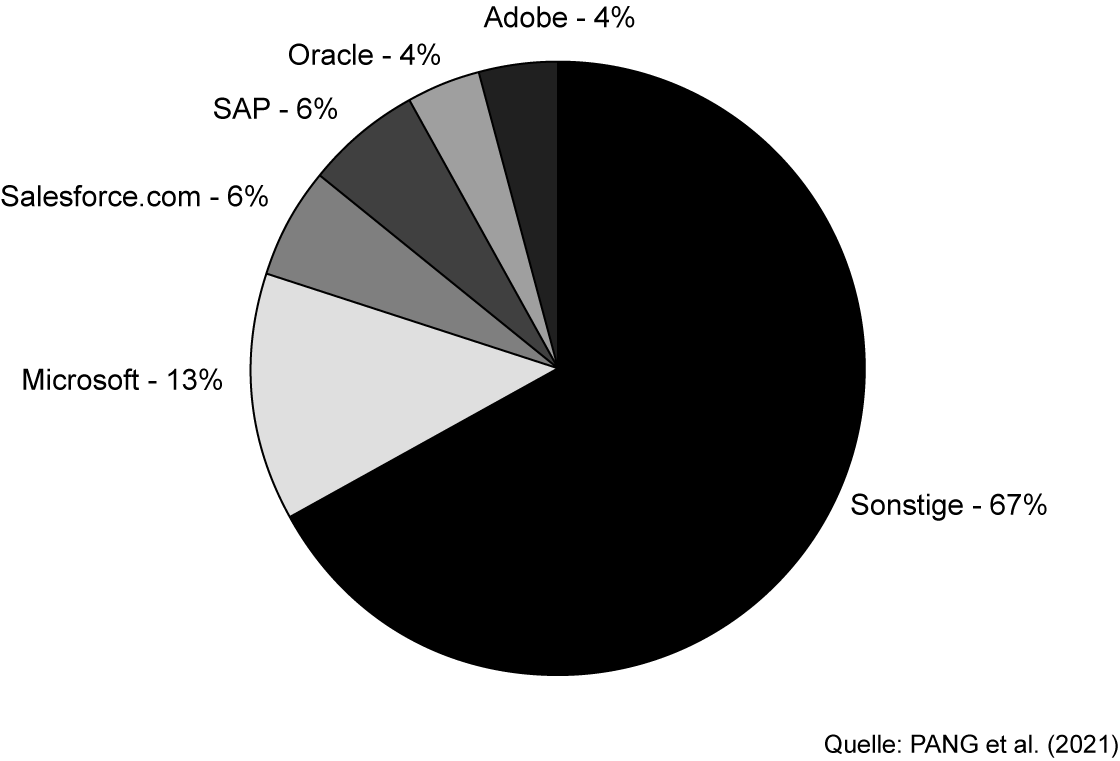 Cloud Applications
Infrastructure as a Service
Enterprise Applications
21
Wirtschaftsinformatiknahe Produkte und Dienstleistungen
Laut Gronau und ABAS Software sind in Deutschland über 500 ERP-Anbieter auf dem Markt aktiv und gilt nach dem Silicon Valley als zweitwichtigste Herstellerregion für Unterneh­mens­software weltweit
Anwendung der Nischenstrategie der kleineren Anbieter
Konzentration auf bestimmte Branchen, betriebliche Funktionsbereiche oder einzelne Aufgaben für kleine oder mittlere Anwenderunternehmen 
Die Unternehmen kooperieren zudem häufig mit Professuren, Lehrstühlen und Instituten im deutschsprachigen und internationalen Raum, insbesondere mit vielen in der Wirtschaftsinformatik
22
Wirtschaftsinformatiknahe Produkte und Dienstleistungen
Eine andere aus der Wirtschaftsinformatik entstandene Produktkategorie ist Software für das Geschäftsprozessmanagement mit Werkzeugen zur Modellierung, Analyse, Implementierung sowie zur Überwachung und Steuerung von Geschäftsprozessen
In diesem Markt entstand eine Reihe von Anbietern durch Ausgründungen (sogenannte Spin-offs) aus Instituten mit großer Nähe zur Wirtschaftsinformatik 
Bsp.: IDS Prof. Scheer AG 
Ein weiteres Beispiel: Celonis 
widmet sich der datenzentrierten Analyse von Geschäftsprozessen (Process-Mining)
Process - Mining ist definiert als ein analytisches Vorgehen zur Analyse, Überwachung und Verbesserung von Prozessen, wie sie tatsächlich ablaufen und nicht wie man sie in Prozessmodellen annimmt
23
Wirtschaftsinformatiknahe Produkte und Dienstleistungen
Schlüsselfertige Systeme sind maßgeschneiderte Dienstleistungen, die von einem Anbieter oder einem Anbieterkonsortium entwickelt und betrieben werden
Bsp.: Telematiksysteme
Mautsysteme
Europass, Fela, Toll Collect
Verkehrsmanagementsysteme 
Abrechnungssysteme
Waren- bzw Objektverfolgungssysteme
Gesundheitswesen
elektronische Gesundheitskarte 
elektronisches Rezept 
mobile Überwachung von Patientinnen mit chronischen Erkrankungen
24
Wirtschaftsinformatiknahe Produkte und Dienstleistungen
Technische Plattformen werden als Lösungskern mit mobilen Frontend-Geräten verbunden 
hierunter versteht man entweder Apps oder dedizierte Boardgeräte (on-board units)
Derartige Lösungen erfordern die Schaffung einer umfassenden Infrastruktur und werden schlüsselfertig auf die Anforderungen der Auftrag gebenden, Betreibenden und Nutzenden zugeschnitten 
Die Konzeption und Implementierung komplexer Leistungsbündel erfordert ein integriertes Denken und Gestalten in Lösungsarchitekturen, um unterschiedliche Einzelleistungen oder Teilsysteme von mehreren Anbietern koordinieren zu können
25
Beispiel schlüsselfertige Systeme im Verkehrsmanagement
Im Verkehrsmanagement werden schlüsselfertige Systeme mithilfe von Sensornetzen für folgende Zwecke realisiert:
Übermittlungssysteme zur technischen Kommunikation
Einrichtungen zur Lenkung von Mobilitätsströmen
Verkehrsüberwachung
Systeme zur Steuerung der Verkehrsflüsse
Leitzentralen zur Aktivierung der Steuerungssysteme
Koordination mit andern Verkehrsträgern
Einsatz von analytischen Verfahren zur Verarbeitung großer Datenmengen
Historische Datenarchive dienen dem Erkennen von Verhaltensmustern und Wirkungszusammenhängen 
Verkehrsmodelle unterstützen die Prognose der Verkehrsentwicklung und der Bewertung von Informations- und Steuerungsstrategien 
Bewährte Vorgehensweisen werden gespeichert, um bei zukünftigen Ereignissen vordefinierte Strategien auslösen und koordinieren zu können
26
Beispiel Diabetes-App
In Diabetes-Apps kommen Sensoren am Oberarm zur kontinuierlichen Messung des Blutzuckerspiegels und Pumpen zur Abgabe von Insulin zum Einsatz.
Einige Lösungen bieten Strategien zur Bewältigung von Notfällen an 
Analytische Ermittlung und Bewertung von Notfällen anhand von allen übermittelten Daten der Patientinnen auf der Plattform
Mithilfe der Daten können Anbieter die Qualität ihrer Lösungen patientengerecht verbessern
Zur Vermeidung akuter Situationen kann die Patientin einen Fitness-Tracker oder Ernährungs-Apps mit der Diabetes-App koppeln
Die Diabetes-App wird mit den Apps anderer Anbieter verknüpft, um Entwicklungsgeschwindigkeit und -qualität erhöht
27
Wirtschaftsinformatiknahe Produkte und Dienstleistungen
Den genannten Produkten und Dienstleistungen ist gemein, dass sie Abläufe zur Erfüllung von Aufgaben (Aufgabe), IuK-Technologien (= Technik) zur Problemlösung für bestimmte Benutzergruppen (= Mensch) bestimmt 
Der Erfolg hiesiger Anbieter in diesem Tätigkeitsfeld mag deshalb kaum überraschen, da Kultureigenschaften des deutschsprachigen Raumes einbezogen werden: 
systemisches bzw. ingenieurmäßiges Denken 
Unsicherheitsvermeidung 
kollektives Handeln
28
Wirtschaftsinformatiknahe Produkte und Dienstleistungen
Der Lebenszyklus neuer Produkte und Dienstleistungen wird in die Phasen Invention (von lat. invenire = entdecken, erfinden bzw. inventio = Einfall, Entdeckung, Erfindung), Innovation (Ausbreitung einer Erfindung oder Neuerung) und Perfektion (Verbesserung der Neuerung im Detail) gegliedert
Nach Norbert Szyperski sind Individuen und Organisationen in Deutschland „weltklasse“ bzgl. Invention und Perfektion, aber aufgrund der Vermeidung von Unsicherheit und der fehlenden Bereitschaft zum Wandel bzgl. Innovation unterdurchschnittlich
29
Beispiel Invention und Innovation
Das MP3-Format zur Kompression von Audiodaten wurde um 1985 am Fraunhofer-Institut für Integrierte Schaltungen an der Universität Erlangen-Nürnberg erfunden (Invention), erfuhr aber seinen Innovationsschub zunächst in den USA und Japan mit der sprunghaften Ausbreitung der MP3-Player (Innovation).
30
Beispiel Perfektion
Die Perfektion der Datenübertragung über einfache Kupferleitungen ist das Digital Subscriber Line (DSL)-Verfahren, bei dem Daten auf herkömmlichen Telefonleitungen mit bis zu 1000 Mbit/s übertragen werden können. 
Auf der Basis von Modem- oder ISDN-Verbindungen waren vorher nur Geschwindigkeiten von bis zu 64 kbit/s möglich.
31
Wirtschaftsinformatiknahe Produkte und Dienstleistungen
industrielle Fertigung von materiellen Produkten
Paradigma der digitalen Innovation
analytisches und systematisches Denken
geplante schrittweise Konzeption und Realisierung komplexer Systemstrukturen
von oben nach unten (top down), automatisierten Abläufe
starre Wertschöpfungsprozesse
Schnelligkeit
Co-Innovation mit Lieferanten oder Kunden
neue Formen der Arbeitsteilung
agiles Vorgehen von unten nach Oben (bottom up)
32
Wirtschaftsinformatiknahe Produkte und Dienstleistungen
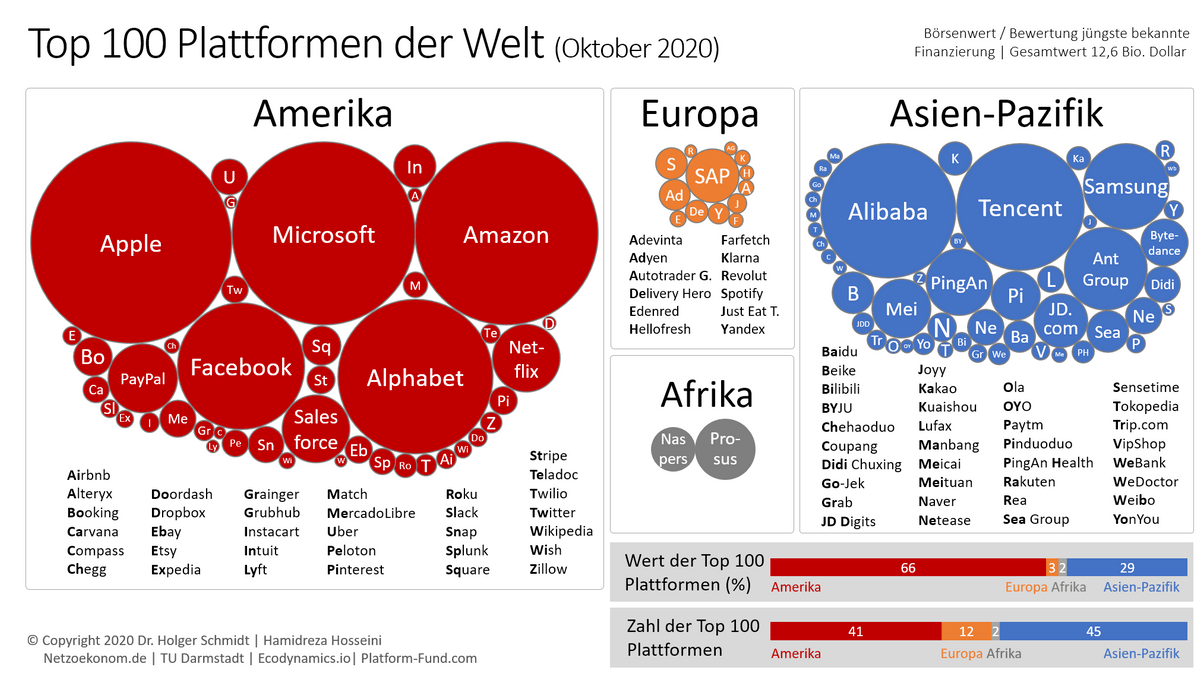 33
Wirtschaftsinformatiknahe Produkte und Dienstleistungen
Wie die Beispiele Unternehmenssoftware, Geschäftsprozessmanage-ment und schlüsselfertige Systeme verdeutlichen, sind für die Wirtschaftsinformatik nicht technische Invention und Innovation allein Gegenstand von Forschung und Entwicklung, sondern auch komplexe organisatorische Neuerungen, die Wechselbeziehungen zwischen Mensch, Aufgabe und Technik fokussieren
Nach Swanson ist organisatorische Innovation komplexer als technische oder soziale Innovation, da beide Dimensionen gleichzeitig berücksichtigt werden müssen
34
Qualifikationsorte einer praxisorientierten Wirtschaftsinformatik
Gymnasiale Oberstufe
Berufsbildende Schulen
Duale Hochschulen
Hochschulen für angewandte Wissenschaften
Universitäten
35
Gymnasiale Oberstufe
Wirtschaftsinformatik vereinzelt als Fach anzutreffen
Vermittlung von 
Grundlagen der Informatik
Algorithmen und Datenstrukturen 
Geschäftsprozessen als Basis der Wertschöpfung in Unternehmen
Ziele:
Frühe Herstellung des Anwendungsbezugs von IuK-Systemen 
Sensibilisieren junger Menschen für eine Schlüsselbranche 
Förderung und Identifikation von Talenten
36
Berufsbildende Schulen
Bestehende Berufsbilder:
Fachinformatikerinnen
Informatikkaufleute 
Assistentinnen für Informatik
Fachangestellte für Medien- und Informationsdienste
Kaufleute für IT-Systemmanagement 
Kaufleute für Digitalisierungsmanagement
Keiner der Lehrberufe trägt den Begriff Wirtschaftsinformatik in der Berufsbezeichnung, jedoch weisen alle Berufe einen engen Bezug zu den Gegenständen der Wirtschaftsinformatik auf
37
Duale Hochschulen
Starker Ausbau in Deutschland
Nachfolger der Berufsakademien 
Starke Praxisorientierung
Eröffnet durch den akademischen Grad des Bachelors den Weg zu einem Masterstudium
Die Curricula der Studiengänge für Wirtschaftsinformatik ähneln denen von Hochschulen und Universitäten, weisen aber geringere Anforderungen in Grundlagen- und Methodenfächern auf
38
Hochschule für angewandte Wissenschaften
In Deutschland häufig als Hochschulen firmiert 
Fokussierung auf anwendungsnahe Studiengänge und anwendungsbezogene Forschung
Vergabe von identischen akademischen Graden wie an Universitäten
Promotion momentan nur in Assoziation mit einer Universität oder in einem Pilotprogramm möglich
Stehen im Wettbewerb mit Universitäten
39
Universitäten
Alleinstellungsmerkmale
Grundlagenforschung
Promotions- und Habilitationsrecht
Arbeitsmarktfähigkeit 
Praxisbezug durch
Gastvorträge, Praktika, Praxisseminare, Fallstudien, etc
Gründerexistenzprogramme unterstützen Absolventinnen, Innovationen zu fördern und in die Praxis zu führen 
Im Stadium der Produktentwicklung beteiligen Unternehmen universitäre Forschungseinrichtungen durch
Auftragsforschung
Ankauf bzw. Lizenznahme von Patenten
40
Persönlichkeiten einer praxisorientierten Wirtschaftsinformatik - Beispiel
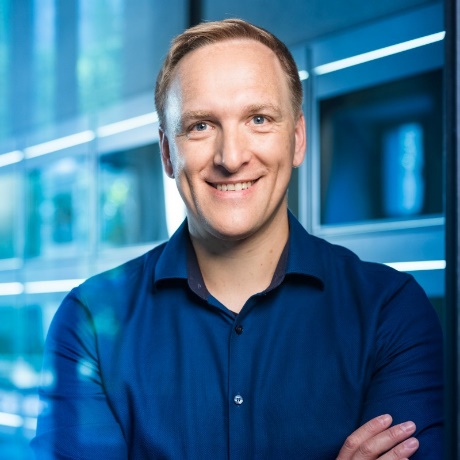 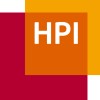 Dr. Jürgen Müller
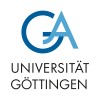 41
Persönlichkeiten einer praxisorientierten Wirtschaftsinformatik - Beispiel
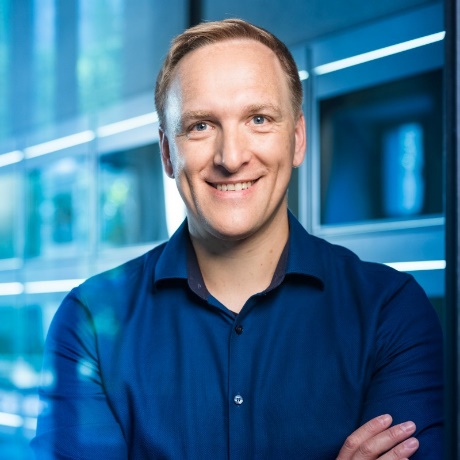 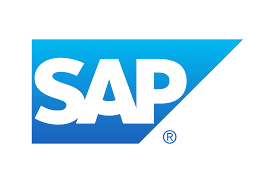 Dr. Jürgen Müller
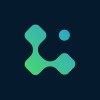 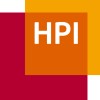 42
Persönlichkeiten einer praxisorientierten Wirtschaftsinformatik
Neben Karrieren in der Wirtschaft und Verwaltung haben wirtschaftsinformatiknahe Qualifikationen eine große Bedeutung bei der Gründung und Einwerbung von Startkapital junger Unternehmen
Sassonko et al. zeigen auf, dass das gleichzeitige Vorliegen von betrieblichen und informationstechnischen Qualifikationen den Erfolg von Unternehmensgründungen durch die erfolgreiche Einwerbung von Risikokapital begünstigt
Dies deutet darauf hin, dass wirtschaftsinformatiknahe Qualifikationen nicht nur den etablierten Organisationen zugutekommen, sondern eine zentrale Rolle bei der erfolgreichen Gründung und Weiterentwicklung junger Firmen einnimmt
43
Gründungsbeispiele
Lösung individueller Herausforderungen bei der Digitalisierung von öffentlichen Flächen 
Speziell entwickelte Touchpoint-Lösungen motivieren zur Kundeninteraktion
Neuentwicklung des Point of Sale  
Ermöglicht Zugang zu Offline-Kundendaten 
https://www.ameria.de
44
Gründungsbeispiele
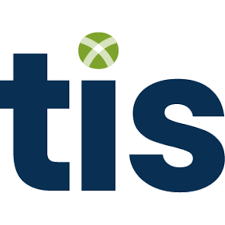 Treasury Intelligence GmbH 
Transformation von globalen Cashflow-, Liquiditäts- und Zahlungsprozessen
Konnektivität zwischen Back-Office-Systemen und Banken, Lieferanten sowie Geschäftspartnern
https://tispayments.com/de/
45
Gründungsbeispiele
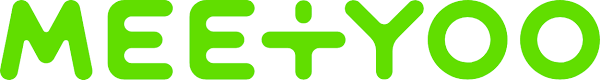 früher „ubivent“
Anbieter von digitalen Kommunikationslösungen 
Organisation von digitalen und hybriden Events
https://www.meetyoo.com/de
46
Literaturverzeichnis – Kapitel 6
AzubiYo (2021). Berufe-Lexikon. Berufe von A-Z. https://www.azubiyo.de/berufe/a-z/.

Bedeian, A. G. (2016). A note on the aphorism “there is nothing as practical as a good theory”. Journal of Management History 22(2), 236–242.

Bitkom (2022). IT-Fachkräftelücke wird größer: 96.000 offene Jobs. Berlin 3.1.2022, https://www.bitkom.org/Presse/Presseinformation/IT-Fachkraefteluecke-wird-groesser.

D-Statis, Statistisches Bundesamt Deutschland (2021). Bildung und Kultur - Nichtmonetäre hochschulstatistische Kennzahlen – Fachserie 11 Reihe 4.3.1, 15.1 Bestandene Prüfungen nach Studiendauer in Semestern, ausgewählten Studienfächern und Prüfungsgruppen (ohne Promotionen) – 1980-2020. Wiesbaden. 15.12.2021.  https://www.destatis.de/DE/Themen/Gesellschaft-Umwelt/Bildung-Forschung-Kultur/Hochschulen/Publikationen/Downloads-Hochschulen/kennzahlen-nichtmonetaer-2110431207004.pdf;jsessionid=BDC9945E11A6829ACA68FD89943E4B77.live722?__blob=publicationFile.

dun & bradstreet (o.J.). D&B Business Directory, https://www.dnb.com/business-directory/company-profiles.scheer_gmbh.098dc9f8502fb6956df82bf880e9a511.html.
47
Literaturverzeichnis – Kapitel 6
Gronau, N. (2021). ERP-Auswahl: Der Markt für ERP-Systeme. In: ERP-Management, 6. September 2021, https://erp-management.de/themen/erp-auswahl/artikel/der-markt-fuer-erp-systeme/.

Ministerium für Kultus, Jugend und Sport Baden-Württemberg (2009). Schulversuch 41-6623.27/27 vom 30. Juli 2009, Lehrpläne für das Berufskolleg, Kaufmännisches Berufskolleg Wirtschaftsinformatik, Wirtschaftsinformatik Schuljahr 1 und 2. http://ls-bw.de/site/pbs-bw-new/get/documents/lsbw/Bildungsplaene-BERS/MediaCenter/bk/bk_I-II/bkkfmwi/BK-BKWI_Wirtschaftsinformatik_09_3706_02.pdf.

North Rizza, M., Jewell, J., Beauvais, J. & Permenter, K. (2021). Worldwide Enterprise Applications Software Forecast, 2021-2025: A Digital-First World Requires Next-Generation Applications, August 2021, IDC Market Forecast #US47983921. 

Pang, A., Markovski, M. & Zdravkovski, M. (2021). Apps Run The World. Apps Research & Buyer Insight. 2020 Hindsight Finds Deceleration Among Top 10 Vendors in IaaS, Cloud, Enterprise Applications Amid Cloudy Outlook, April 28, 2021. https://www.appsruntheworld.com/2020-hindsight-finds-deceleration-among-top-10-vendors-in-iaas-cloud-enterprise-applications-amid-cloudy-outlook/.
48
Literaturverzeichnis – Kapitel 6
Pang, A.,Markovski, M. & Markovska, A. (2022a). Apps Run The World. Apps Research & Buyer Insight. Top 10 CRM Software Vendors, Market Size and Market Forecast 2021-2026, September 23, 2022. https://www.appsruntheworld.com/top-10-crm-software-vendors-and-market-forecast/.

Pang, A.,Markovski, M. & Micik, A. (2022b). Apps Run The World. Apps Research & Buyer Insight. Top 10 ERP Software Vendors, Market Size and Market Forecast 2021-2026, September 26, 2022. https://www.appsruntheworld.com/top-10-erp-software-vendors-and-market-forecast/.

Pang, A.,Markovski, M. & Ristik, M. (2022c). Apps Run The World. Apps Research & Buyer Insight. Top 10 Procuement Software Vendors, Market Size and Market Forecast 2021-2026, September 26, 2022. https://www.appsruntheworld.com/top-10-procurement-software-vendors-and-market-forecast/.

Pang, A.,Markovski, M. & Ristovska Janevska, J. (2022d). Apps Run The World. Apps Research & Buyer Insight. Top 10 SCM Software Vendors, Market Size and Market Forecast 2021-2026, September 26, 2022. https://www.appsruntheworld.com/top-10-scm-software-vendors-and-market-forecast/.

Sassonko, B., Steininger, D.M. & Veit, D. (2021). Does IT Education Matter? An Investigation of Founder Team Characteristics and Entrepreneurial Success. Working Paper. Augsburg, Kaiserslautern.
49
Literaturverzeichnis – Kapitel 6
Schauer, C. (2021). Wirtschaftsinformatik-Studiengänge an Universitäten in Deutschland – Analyse der Studienanfängerzahlen und Frauenanteile im Vergleich zur Informatik und zu Fachhochschulen. ICB-Research Report 69, Juni 2021. Universität Duisburg-Essen.

Staatsinstitut für Schulqualität und Bildungsforschung München (2020). Wirtschaftsinformatik. https://www.gym8-lehrplan.bayern.de/contentserv/3.1.neu/g8.de/id_26400.html.

Scheer, A.-W. (1999). EDV-orientierte Betriebswirtschaftslehre, 4. Aufl. Berlin et al.: Springer.

Swanson, E. B. (1994). Information Systems Innovation among Organizations. Management Science, 1069-1092.
50